DEPORTES

De

PELOTA
BALONVOLEA
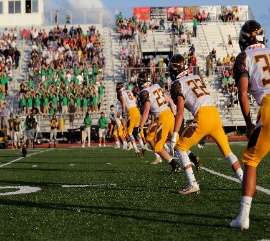 TENIS
HOCKEY
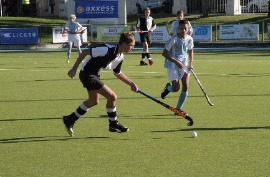 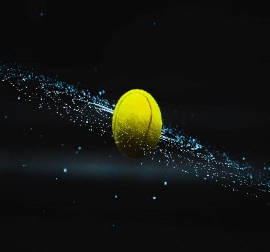 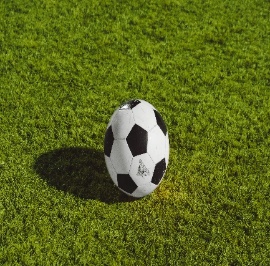 FÚT
BOL
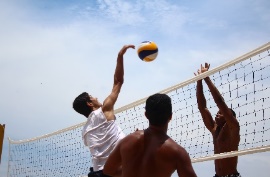 RUGBY